SEARCH AND SEIZURE CONCEPTS AND CONTRAVERIES:
Metacognition and Articulation in the Context of Modern Drug Enforcement Operations.


J.B. Edwards and Associates
This four (4) hour course is designed to review key concepts and controversies as they relate to the narcotics officer’s competency while navigating practical fourth amendment issues
 
The Course translates these concepts and controversies into operational realities within the context of dynamic drug enforcement operations.
CONCEPTS
Why is it important to learn about Search and Seizure Concepts
The influence on our three (3) primary roles 
Processing Information and Intelligence
Interacting with citizens, suspects, informants, prosecutors, defense attorney’s, the courts and other police officers
Making Investigative and Constitutional Decisions for sound and solid prosecution
SEARCH AND SEIZURE IN GEORGIA FIVE (5) Mandatory priorities
Professional mindset and culture
Knowledge of the law
Obeying the law and applying the law correctly
Articulation and specific documentation of actions
Proactive cooperation and coordination with the District Attorney’s Office
Seven Concepts In Search And Seizure:
Foundations: the basic principles
Perspective: analogies and nuances
Specificity: quality, process and function of the Information
Basis of Knowledge: underlying Facts and Circumstances
Credibility and Reliability: the differences and importance
Reasonableness and Context: the Interrelated Conditions, Situation and Facts as they relate to the totality of all the facts and circumstances in a specific case
Presentation: metacognition, documentation, articulation and image
Search and Seizure is a Process not a Result
Cases depend upon the constructed reality of the context, not the justice in the outcome
Almost every thing is filtered through the deliberate conflict created by the perspectives of two different advocates
The law is applied on a “case by case” basis with emphasis upon the nuances
The proper perspective is found with a “Conflict of Ideas”
You must Challenge what you think you know…on the journey down the path to Reasonableness 
Specificity in content for credibility of  context
Objective perspective and evaluations over subjective feelings and thoughts
Judgements based upon the totality of all facts and all circumstances
CONTEXT The Interrelated conditions in which                  something exists or occurs
How it is viewed (Importance of perspective)
How it is interpreted (Depends upon how it is viewed)
How it is defined (The definition relies upon the competency of fact patterns)
How it is described (We construct our own realities)
DO WE MEET THE STANDARD OF          OBJECTIVE REASONABLENESS ?
The Importance of Officer Competency in Search and Seizure
Individual Professional Growth and Development
Professional Culture of the Agency
Development of Profession, Sound and Prosecutable Cases
Mitigation of Risk and Insulation from Civil Litigation
Meet the Professional Standards Required by Constitutional and Rightful Policing
Build a Reputation with the Public and in the Courts for LEGITAMACY
What is “Legitimacy?”
“A psychological property of an authority, institution, or social arrangement that leads those connected to it to believe that it is appropriate, proper, and just.” (Tyler, 2006, p. 375).
Legitimacy is reflected in three judgments by the citizen
The first is the trust and confidence in the Officer. Such confidence involves the belief that the Officer is honest and is trying to do the job well, and trying to protect our common interest 
Second, legitimacy reflects the willingness of the citizen to defer to the rules and to the Officer’s authority, i.e. the sense of obligation and responsibility to accept directions and authority. 
Third, legitimacy involves the belief that the Officers actions are morally justified and appropriate to the circumstances.
The Key is being treated fairly“Procedural Justice”Often, the final outcome is not as important as the process we experience
“LEGITIMACY”
Dr. Tom Tyler’s Research at Yale University
13
Four Tenets of Procedural Justice that are a CRITICAL UTILITY for police leaders that translate to police operations on the streets
1. Treat people with dignity and respect
2. Give people “voice” 
3. Be neutral, transparent and explain  
     your  decision making
4. Convey trustworthy motives, meaning 
     and purpose
14
When the public believes that the police exercise their authority in these procedurally just ways
They accept the legitimacy of the police and defer to police authority
Promotes an increased level of compliance with the law and cooperation with the police.
Well Trained Public Service ProfessionalsBy Fredrick Mosher
“Have perspective on themselves and 
  their work, and on the social and 
  political contexts in which they find 
  themselves working”
16
It all starts with our “Mindset”
Guides our way of thinking
Frames our focus, importance and attention
Develops our assumptions
Defines ignorance, fights arrogance and promotes competence
Shapes our attitude
Forges our behavior
Exacerbates or mitigates Risk 
Promotes results and consequences
The Proper Mindset
That we are servants to the constitution, and as a result a defender of Individual Liberty and Civil Rights
That seizing or arresting “isn't about what you want but what you’ve got.”
We must always keep it “Professional and never let it become Personal”
The ends never justifies the means
Manage Ignorance, don’t be victim to arrogance 
The law book does not have your name on the cover…it’s not your law, it’s the State’s law.
Specificity is the compass to guide you in the right direction
THE MATURE NARC
Blends personal discipline and accountability with investigative discipline regarding behavior in tactics and strategies to sustain constitutional loyalty 
Creates policy grounded in operational reality, trains on that policy and ensures supervisors enforce the policy
If the lower level personnel understand the vision and the values (How we do things) then it becomes accountability at the lowest level
Understands with professional control comes officer safety
Incorporates Procedural justice into all encounters when practical to promote legitimacy
The Facts, the Law and the CourtFrom the Book: Thinking like a lawyer By: Frederick Schauer University of Virginia School of Law
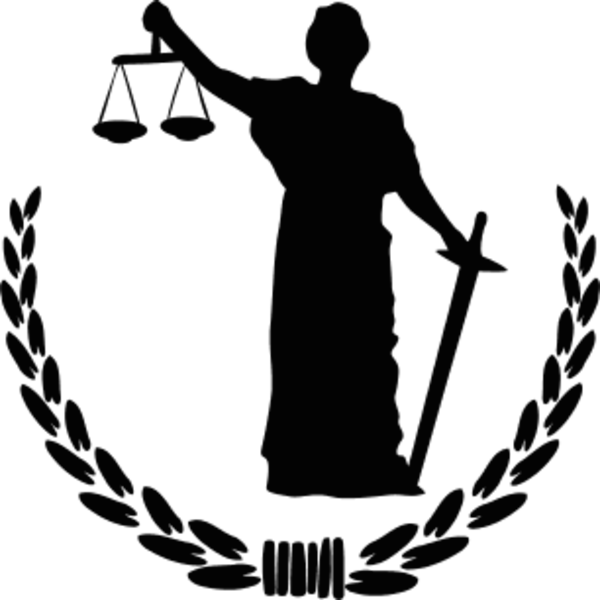 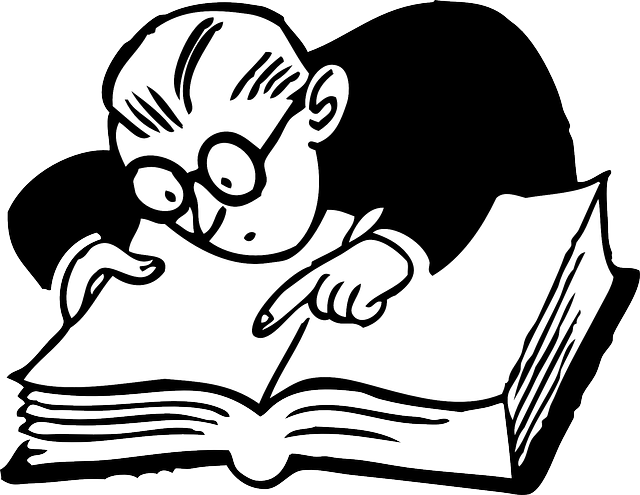 Questions of fact and Questions of law…
FACTS
LAW
What Happened
Filtered information through the rules of evidence
Judges and juries evaluate the veracity (credibility)
What the law should do
Applied through evaluation, reasoning and precedent
Judges decide the law
LEGAL REASONING
A heighten ability to see the other side of the argument
Being empathetic to individuals views (Putting one’s self in the shoes or another)
Be smart, sympathetic, analytic, rigorous, precise, open-minded and sensitive to factual nuances
Make decisions according to rules, treating certain sources as authoritive, respecting precedent even when it appears to dictate the wrong outcome
Be sensitive to burdens of proof
THE PRINCIPLE FEATURES OF RULES
What the rule says really matters
A big part of the rules “ruleness” is tied up with the language in which the rule is written
Central to what rules are and how they function is that what the rule says is the crucial factor, even if what the rule says seems wrong or inconsistent with the background justifications lying behind the rule.
Rules have debatable fringes where there are good arguments on both sides of the question 
Rules also have clear undebatable cores
Precedent: the basic concept
The law characteristically faces backward
Unlike most forms of policy-making, which are concerned with a proposed policies future consequences, legal decision-making is preoccupied with looking over its shoulder
It is not enough that a decision produces desirable results in the future; the decision must also follow from or at least be consistent with previous decisions on similar questions
The law is committed to the view that it is often better for a decision to accord with precedent than to be right, and that it is frequently more important for a decision to be consistent with precedent than to have the best consequences
Precedent: the basic concept
The core principle of decision making according to precedent is that courts should follow previous decisions-that they should give the same answers to legal questions that higher or earlier courts have given in the past
Learning from the past
Following from the past
Persuaded by an earlier decision
Rules, standards and the question of discretion
The rules-standards continuum is important for many reasons, foremost is the way in which selecting the point on the spectrum can be highly effective device for the management of discretion
We must identify when we have the freedom to exercise our own judgements and make our own choices, and under what circumstances will that freedom be constrained or eliminated
When the directives/ standards rule/law is expressed in broad and vague terms, it grants discretion to and empowers those who interpret and apply the rule
Highly specific directives/standards/rules/law will maximize certainty, constraint and predictability, but they do so at the cost of  retaining the ability to achieve exactly the correct result in some currently unanticipated case or situation
Vaguer non-specific directives/standards/rules/law hold open the ability of some future decision-maker to make just the right decision (assuming they will do so) but, at the cost of providing very little certainty, predictability and decision making constraint.
Arguing analogies to precedent
The earlier case is the source
The new case is the target
When you use an analogy in an argument, you are claiming that some feature of the source case (example: treating people differently because of their conduct) is present in the target case, and accordingly the target case should be decided in the same way as the source case
The person drawing the analogy has a choice of source analogs and selects one from among multiple possibilities on the basis of its being the most useful in making a decision or the most valuable for persuading someone else of the wisdom of a decision already made
Arguing analogies to precedent
The crux of an analogical argument is the claim that some act or event or thing that we encounter is now similar to something we have encountered previously
In law, the typical use of analogy involves an argument by a lawyer or a justification of a result by a judge that a current case is similar to another case in the past
We must remember the fact that any two things are in some respects are similar and in others different
Arguing analogies to precedent
When arguments about the relevance or irrelevance of various similarities and differences occur, the determination may hinge on the extent to which a previous case, especially a controlling one, has announced which similarities are relevant and which are not.
Thus, the more the question of legal relevance has already been settled by a general rule-the more an argument from analogy will turn into an argument from precedent
Analogical reasoning in law is important, but its importance resides in its pervasiveness (existing in or spreading through every part of something) and not in its distinctness to or in law
http://www.pacga.org/
http://www.pacga.org/
http://www.pacga.org/
http://www.pacga.org/
http://www.pacga.org/
We must Know and Understand Five Central Tenets Regarding Constitutional Policing
The Standard
The Structure
The Function
The Process
The System
THE STANDARD
“We measure what is reasonable on 
   the part of the Police by looking at 
    what they know.”    

                      Paula K. Smith,     
                      Georgia v. Randolph 547 US 2006
THE STRUCTURE
The Law      (Rules)
The Facts    (What we know)
THE FUNCTION Determines through evaluation what is legal
BAD Facts
GOOD Facts
Subjective
General
Marginal
Unreasonable
Objective
Specific
Sound
Reasonable
THE PROCESSProviding Context within the paradigm of Social and Legal Construct Development
What we see and How we see it (Our perception of the facts and circumstances)
What we say (Our words and their meaning)
How we act (Our behavior and conduct)
What we do, based upon what we know (The cause and results of our actions)
How we describe it all (How we articulate facts)
How we document it all (How we record those specific facts and underlying circumstances)
THE SYSTEM
There exists a natural tension between the constitution and government intervention 
Law is process, justice is a result
The law is not always logical
The judicial system does not operate in a vacuum 
Cases are decided on a case by case basis
Nuisances paint paths
Prosecutors look for truth, jurors look for doubt
Bad facts make bad law
NOTE
Police officers are “Peace Officers”…fact-finders, gatekeepers and guardians of the constitution 
Prosecutors are truth-seekers, evidence evaluators and advocates for the State against crime
Judges are referees and captains for fairness and due process
Defense attorneys are advocates for their clients, creators of smoke screens, developers of confusion, designers and promoters of doubt
Jurors are “human beings” limited in information and guided by the court in insight, with a legally mandated and ingrained intended slant on behalf of the defendant charged
We Typically Have One Perspective
One way of viewing things, that intertwines with our thoughts, emotions and builds a narrative
That one perspective, becomes the foundation for our thinking, dominates us, shapes our attitudes and translates into our actions and behavior
It also takes away our ability to be flexible, open minded and adaptable
When you see the same thing from a different view, you become sensitive to the context, that allows you to see more interpretations and enable you to be more objective in your thinking and response
Social action, like physical action is steered by perceptionA Unifying Theory of Systems Thinking with Psychosocial Applications Cabrera, D. Cabrera, L. and Powers, E. Systems Research and Behavior Science. Wiley Publications LTD, 2015
Perceptions: consist of a point (the vantage point or the “looker”) and a view (that which is seen or “looked at”)
Parts and wholes: may have different meanings from different points of view
Perspectives may be used to expand our thinking and include more option or to restrict our thinking and cause greater focus when necessary
When we change the way we look at things, the things we look at change
PERSPECTIVES
A perspective can be seen as a lens through which we view the world, it’s objects and ideas.
True awareness of our perspectives is akin to unmasking our mental models of reality, which ideally enable us to better appropriate that reality (and this view holds that the product of systems thinking, our mental models, is always tightly coupled with, and inseparable from, our actions and behaviors)
Problems result from our mismatch between reality and our perspectives of reality
We see through the prism we already have…
We only know what we know and don’t know what we don’t know…
We are biased toward a police perspective
We must discipline ourselves to be able to see things in a different way 
Contextual understanding is a requirement in today’s police work
46
It is tremendously important to remember how people see reality
Often, people see reality totally different than each other…
People can see the same things and come to entirely different conclusions
 People often do not see what we see or what we expect them to see…
 People see reality different based upon their different views, education or lack there of, cultures, beliefs, biases and feelings.
What really is the reality and who’s reality is it?
IGNORANCE
EDUCATION
SPECIFICITY
Belief
BASIS OF KNOWLEDGE
OBJECTIVITY
SUBJECTIVITY
48
There are 8 structures that define thinking. Learning to analyze  thinking requires practice in identifying these structures in use.
From Dr. Richard W. Paul Guide to CT
Point of View
Purpose
Questions at Issue
Implications and                  
            Consequences
ELEMENTS 
           OF     
     THOUGHT
Assumptions
Information
Concepts
Interpretation and Inference
Each of these structures has implications for the others.
“Thinking about your thinking, while 
   your thinking, in order to make your 
   thinking better”
“The fourth amendment is not an absolute  
     prohibition on searches…it just requires 
     Reasonableness and Probable Cause.”



   Alan Dershowitz 
   Harvard Law School
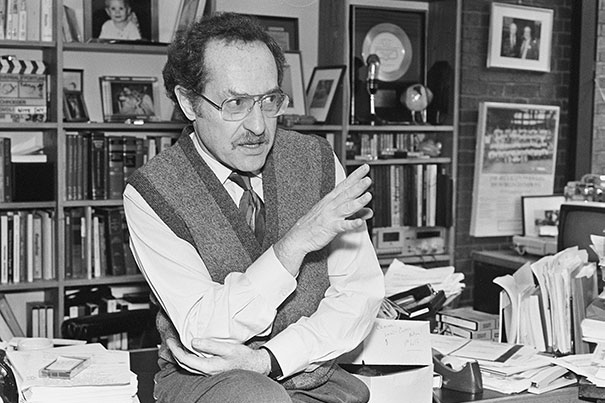 “The right of the people to be secure in their persons, houses, papers and effects, against unreasonable searches and seizures, shall not be violated, and no warrants shall issue, but upon probable cause, supported by oath or affirmation, and particularly describing the place to be searched, and the persons or things to be seized.”
				Fourth Amendment, 1791
WHAT IS REASONABLE
1.) Being in accordance with reason, not extreme or excessive: Moderate and fair having the faculty of reason: possessing sound judgment (Merriam-Webster)
2.) Agreeable to reason, just, proper, ordinary or usual (Blacks Law Dictionary)
3.) A measurement that is used to determine how valid an action or process is.(Blacks)
4.) The standard of care that a reasonably prudent person would observe under a given set of circumstances. (West's Encyclopedia of American Law)
REMEMBER…
“We measure what is     reasonable on the part of the Police by looking at what they know” 
Paula K. Smith, Georgia V. Randolph                                                            547 US 2006
Illinois v. Rodriguez (1990) 497 US 177, 185. Quote edited.
The courts require only one thing of officers: that they act reasonably. Thus, the only types of mistakes that may result in suppression are “unreasonable” ones. In the words of the U.S. Supreme Court, “What is generally demanded of the many factual determinations that must regularly be made by agents of the government is not that they always be correct, but that they always be reasonable.”
“The term [‘reasonableness’] embodies concept, not a constant. It cannot be usefully defined in order to evolve some detailed formula for judging cases.” U.S. v. Rodriguez-Morales (1st Cir. 1991) 929 F.2d 780, 785. ALSO SEE Sierra Club v. Secretary of the Army (1st Cir. 1987) 820 F.2d 513, 517 
[reasonableness is “a mutable cloud, which is always and never the same.” Quoting from Ralph Waldo Emerson].
Mistakes
To determine whether a mistake was “reasonable” the courts utilize the old standby: the “reasonable officer” test. Specifically, a mistake is “reasonable” if the mythical “reasonably well-trained officer” might have done what the real officer did. 
To make this determination, the courts usually need to determine two things: (1) What did the officers know? (2) What should they have known?
Bottom Line…
The Courts do not require you to be perfect or even right, the courts require you to be Reasonable !!!
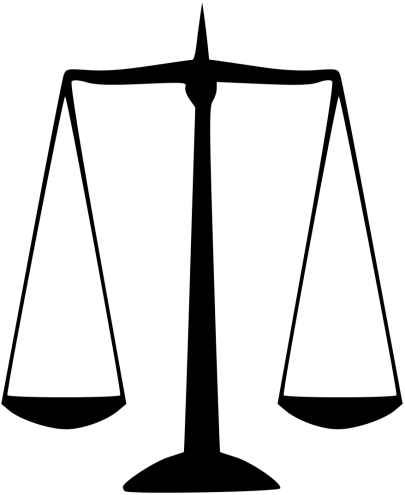 7 Maxims in Search & Seizure for Police
I. The constitution was written to protect citizens from government and the Bill of Rights’ intent was to protect those charged by the police by increasing the difficulty of prosecution.
II.  In criminal law, the accused is shielded with a presumption of innocence and the police have the burden of proving the issues.
III.  The court record always defeats what really happened.
IV.  Law is always decided on a case by case basis.  
V.  Bad facts make bad law.
VI.  Good cases are made when you intentionally and deliberately strive and work hard to make them.
VII.  The law is not logical.
THE COURTS WILL FACTOR 
INTO THE EQUATION
The intent and motives of the police

The methods utilized by the police
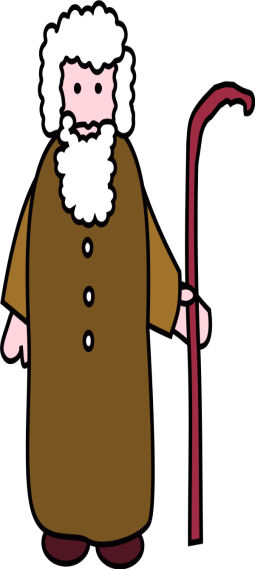 Caretaking versus Prosecution
Caretaking is about safety, security and order maintenance. It is motivated and driven by helping, serving and saving. 

 Prosecution is about enforcing the law, arresting people and prosecuting them toward a disposition that limits rights or even imprisons them. Prosecution places people in jeopardy for an extended loss of rights and freedom
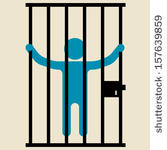 “Public Safety” Exception to Miranda(New York v. Quarles)
Caretaking Vs. Prosecution
Viewed by the exigency that justifies the questions
Distinguished between questions necessary to secure the safety of police officers and the public vs. questions designed solely to elicit testimonial evidence from the suspect
Response versus Initiation
Response gives you an automatic cover that places you in the best light against criticism because “you did not start it” someone or something else did.
Initiation means the action was by your design and it is on you to explain your justification or reasons for actions. Because you started it…
A Finding of fact will not be disturbed by a reviewing court unless clearly erroneous.
Credibility and Reputation are paramount to the police

Documentation of Statements, Actions and Events for later testimony are important
TYPICAL CRIMINAL DEFENSE LAWYER STRATEGY
First, they attack the facts.
If they can’t overcome or distort the facts, then they attack the law.
If they can’t manipulate or create technical problems within the law, they attack the investigation and/or the Officer.
Lawyers Focus on your…
Subjective Notions
Poorly drawn conclusions
Dependence upon hearsay 
No basis of knowledge
Lack of available details or poor fact-finding
Poor articulation and/or documentation
Inherit biases
Capriciousness or arbitrary behavior
Prior Conduct or testimony
Temperament
Important Observation
Old lawyers teach young policemen how to operate and old policemen teach new lawyers how to practice…

Prepare yourself…Case preparation begins before you ever turn on the blue light
Know the law
Know yourself 
Know your case
OBJECTIVE
1.) Having to do with a known or perceived 	object as distinguished from something existing only in the mind of the subject, or person thinking.  
2.) Being or regarded as being, independent of the mind; real; actual.
3.) Determined by and emphasizing the features and characteristics of the object, or thing dealt with, rather than the thoughts, 	feelings of the speaker.
SUBJECTIVE 
1) Affected by, or produced by the mind or a particular state of mind; of or resulting from the feelings or temperament of the subject or person thinking; not objective; personal
2) Determined by and emphasizing the ideas, thoughts, feelings, etc…of the artist or writer, not just rigidly reflecting reality.
3) Having to do with the perception or conception of a thing by the mind as opposed to its reality independent of the mind.
INTERPRETATION:
To show one’s own understanding of the meaning of:  explanation, meaning, translation, exposition, etc…
 A person’s conception of:
FACT:
The state of things as they are; reality; actuality; truth
A thing that has actually happened or that is really true.
CONCLUSIONS
The last step in a reasoning process; judgment, decision, or opinion formed after investigation or thought.
You must articulate the rationale behind such conclusions;
Educate the court on your facts and basis for such.
“If you didn’t write it down…
It didn’t happen”
Why Are Reports So Important?
The Courts measure reason based upon what the Officer knew at the time
 Existing documentation creates a credible, pertinent, and durable record that has continuing utility
 Establishes credibility and veracity of the officer
 Supports beliefs, interpretation, actions, conduct, and behavior
Why Is how you paint the picture that important ?

articulation and documentation provide the foundation to justify an action, build a case or defend a position from the squad room, board room to the court room
Only second to your people skills (Mouth), and in extreme cases your gun, your “Pen” is your greatest asset
Documentation is your greatest protection
Such enables the truth to have efficacy  and continuing utility
Handle at the front end, not the rear end
You must identify and document things in real time at the beginning…

Memory, observations and evidence is Less perishable
People are available to interview and “lock” into stories (before they can be influenced)
Usually Scenes, environment, and landscapes remain the same for a short period of time
The Arena we live with efforts to prosecute someone for a crime
Prosecutors determine: a) if a law has been violated and b) if it is prosecutable “beyond a reasonable doubt” 

Judges require proof to meet the requirements of the courts as they have applied the law to certain fact specific cases before
*  Prosecutors search for the truth, jurors search for Doubt.
The Burden of proof is on us
Defense attorneys work to dilute or distort facts presented by the prosecutor and create doubt

Jurors are the exclusive judges of the credibility of witnesses weight of the evidence and application of the law
Finally, a good report provides your Insulation from…
Complaints
Arm chair quarterback Criticism
Adverse incidents or events
Being pre-judged in a controversial situation
Your Boss not being able to take a position in your favor
Civil Liability (The importance of “Qualified Immunity”)
Your Report Serves as a Light to the Path of “Reasonableness”
The touchtone of Constitutional evaluations
Provides CONTEXT
Provides a NEXUS TO THE LAW
Demonstrates the objective perspective as seen in the light of your experience and training
REMEMBER:  The law is very specific as to the standard “Police are not required by law to be right every time…just  objectively reasonable” and probable cause is not “preponderance of evidence, but judged by “Probability.”
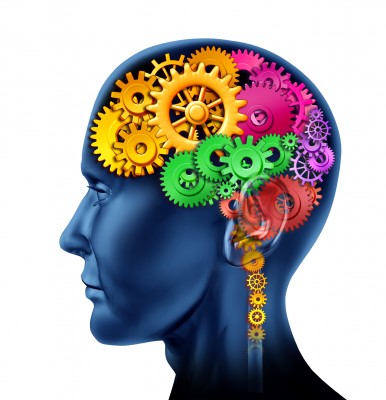 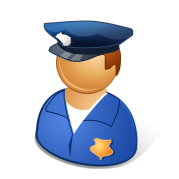 KEYS: Professional Conduct, Objectivity,  Knowledge, Experience and Training plus…

OBSERVATIONS
Eyes – observe
Ears – hear
Nose – smell
Mouth – talk 
5)     Hands – feel
3 Tiers Police/Citizen
Encounters Understanding
+
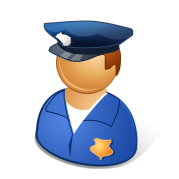 Articulation and Documentation
“SPECIFICITY”
Good Interpersonal Skills
“Your Mouth can get you in trouble or get you out of trouble”
TWO DIFFERENT CONCEPTS
Seizure: Brief detention, limited intrusion, block, take possession of, maintain the status quo, an interference, momentary stop.

Search:  	A matter of invasion and quest, intrusive, exploratory, look into, pry into, probe, examine carefully, seek out, violate space.
CONTRAVERSIES
The Edwards “F.A.C.T.” Typology
Fact-finding: a deliberately skeptical inquiry that evolves from general to specific in scope, complimented by an objective and persistent mind
Analytical Inventory: a divergent collection of objective criterion, logical, and legal alternatives deriving from the objective and specific fact-finding process
Critical Filter: a cognitive convergence of the totality of all the facts and circumstances in the context of an objective ecosystem
Tribology: the tactical design of action, with the consideration of the friction from the advocacy, the wear from hindsight, and the need for fact and consequence lubrication of the interacting fact-patterns and legal issues in a relative, complex and continuous motion
1. Investigative detention and frisk
EVERY POLICE ENCOUNTER IS UNQUIE AND TO ITSELF
Search and seizure by it’s very nature is Contextual
If the facts and circumstances are changed, then everything changes
Perspective, articulation, settled law and objective intent shape the reasonableness reality 
Specificity in content, defines the reasonableness in context
The key answer to any seizure and seizure question is: “It depends”
Always apply the 3 Tiers test
The Specific Facts and Circumstances of the case
What tier is the suspect in ?
Circumstances and CONTEXT surrounding the encounter 
Suspect behavior, conduct and statements  
The flight of the suspect
The environment, conditions and situation, words spoken or verbal orders  given to suspect
If suspect is seized how, when and why
CUSTODIAL ARREST
INVESTIGATORY      DETENTION
PROBABLE
   CAUSE
NON-COERCIVE VOLUNTARY
 CONTACT
ARTICULABLEREASONABLE
SUSPICION
4th AMENDMENTDOES NOT APPLY
3 TIERS OF POLICE CITIZEN ENCOUNTERS
1
Objective observations of 
facts that demonstrate conduct particular to a criminal act.
2
Specific to that particular person
Key: Articulate facts and circumstances.
Limitations
1
Time 
(duration of stop)
2
Scope
(Where and how you probe 
and how far you go.)
A stop does not automatically justify a frisk
You Must articulate a reasonable suspicion that leads you to believe the specific person you have stopped may be armed with a weapon.
Frisk of Suspect
Objective observations of facts that lead you to believe you may be in danger.
1
2
Objective observations of facts that lead you to believe that particular person is armed with a weapon.
PLAIN FEEL
1.)  Frisk is justified
 2.)The object contour or mass makes its identity immediately apparent that it is contraband
Moreover, an officer need not conclusively identify what type of drug the defendant was carrying in order for the 'plain feel' doctrine to make the seizure of the contraband lawful.
Police use of Force
 (A Seizure) is judged on the fourth amendment standard
COUNTY OF LOS ANGELES, CALIFORNIA, ET AL. v.MENDEZ ET AL. SCOTUSMay 30th 2017
Our case law sets forth a settled and exclusive framework for analyzing whether the force used in making a seizure complies with the Fourth Amendment. See Graham, 490 U. S., at 395. 
As in other areas of our Fourth Amendment jurisprudence, determining whether the force used to effect a particular seizure is ‘reasonable’” requires balancing of the individual’s Fourth Amendment interests against the relevant government interests. Id., at 396. 
The operative question in excessive force cases is “whether the totality of the circumstances justifies a particular sort of search or seizure.” Garner, supra, at 8–9.
8/28/2017
93
SCOTUS Case: Mendez Continued
The reasonableness of the use of force is evaluated under an “objective” inquiry that pays “careful attention to the facts and circumstances of each particular case.” Graham, supra, at 396. 
The ‘reasonableness’ of a particular use of force must be judged from the perspective of a reasonable officer on the scene, rather than with the 20/20 vision of hindsight.
Excessive force claims . . . are evaluated for objective reasonableness based upon the information the officers had when the conduct occurred.” Saucier v. Katz, 533 U. S. 194, 207 (2001). 
That inquiry is dispositive: When an officer carries out a seizure that is reasonable, taking into account all relevant circumstances, there is no valid excessive force claim.
8/28/2017
94
Graham v. Connor, 490 U.S. 386 (1989)
Established the “objective reasonableness” standard for officers’ use of force
Use of force is judged based on the totality of circumstances, from the perspective of the officer, on the scene, at the moment force was used, without 20/20 hindsight, in circumstances that are tense, uncertain and rapidly evolving. 
Graham factors used to determine reasonableness are set forth as: 
The severity of the crime; 
Whether the subject was an immediate threat to the officers or others; 
how the subject was actively resisting arrest (seizure); and how the subject was attempting to evade arrest by flight.
CASE STUDY FOR DISCUSSION
PREPARE YOURSELVES FOR CONTRAVERSY
Florida House Bill 305 June 2017
An act relating to law enforcement body cameras; amending s. 943.1718, F.S.; requiring law enforcement agencies to establish policies and procedures authorizing an officer's review of camera footage of an incident before writing a report or providing a statement; providing an exception; providing an effective date.
Graham v. Connor, 490 U.S. 386 (1989)
Established the “objective reasonableness” standard for officers’ use of force
Use of force is judged based on the totality of circumstances, from the perspective of the officer, on the scene, at the moment force was used, without 20/20 hindsight, in circumstances that are tense, uncertain and rapidly evolving. 
Graham factors used to determine reasonableness are set forth as: 
The severity of the crime; 
Whether the subject was an immediate threat to the officers or others; 
how the subject was actively resisting arrest (seizure); and how the subject was attempting to evade arrest by flight.
What happened to Perception of the Officer? Watching the Video Before Writing A Use of Force Report Eric Daigle  Daigle Law Group
“In my view, allowing an officer to view the video prior to writing a report, or participating in an interview (in serious use of force cases, in particular), is a serious mistake, particularly for the officer and his or her agency.  The most important part of a force investigation is the officer’s ability to articulate his/her perception of the incident, not match his/her perception to that of the recorded video.”
Daigle Continued
When determining whether to allow an officer to view a video prior to describing his or her perspective of the event at the moment force was used, the high likelihood that such viewing will allow, even encourage directly or subtly, an officer to modify his or her description of the factors.  
This creates a perspective that is, in effect, unintentional untruthfulness.  If we use this process to dilute the standard of review for an officer’s use of force, the courts may begin to reassess the concept of an officer’s “perspective.”
The report writing process and the video footage questionSeth Stoughton
Video can be inaccurate (we may assess then change our memory)
The issues with “objectively perceived” versus seen through the video perspective
Seeing the video first places officer in a bad spot…”a moral hazard, with no good way out.”
Suggest: “write the report first, then review the video and write the second report”.
“Discrepancy does not mean lying.”
101
2. Custodial Arrest Searches Incident to Arrest, Vehicles and Inventory
THE STATE v. DIXON.267 Ga. App. 320 (2004)
In deciding whether the suspect was in custody, the proper inquiry is whether the individual was formally arrested or restrained to a degree associated with a formal arrest, not whether the police had probable cause to arrest.” State v. Picot, 255 Ga. App. 513, 515 (2) (565 S.E.2d 865) (2002). 
The test of ‘in custody’ is whether a reasonable person in the suspect's position would have thought the detention would not be temporary. Price v. State, 269 Ga. at 225 (3). 
A trial court deciding whether to admit evidence must apply this objective test; “it is the reasonable belief of an ordinary person under such circumstances, and not the subjective belief or intent of the officer, that determines whether an arrest has been effected.” Harmon v. State, 253 Ga. App. 140, 141-142 (1) (558 S.E.2d 733) (2001).
MITCHELL v. THE STATE.S17A0459.SUPREME COURT OF GEORGIAJune 26, 2017, Decided
Absent the officer making any statement that would cause a reasonable person to believe that they were under arrest and not [merely] temporarily detained during an investigation, the officer's belief that probable cause exists to make an arrest does not determine when the arrest is effectuated until the officer overtly acts so that a reasonable person would believe they were under arrest.” State v. Kirbabas, 232 Ga. App. 474, 476 (502 SE2d 314) (1998). 
Here, the officer did not indicate by words or actions that he was going to arrest Mitchell. Rather, he informed Mitchell that he was not yet under arrest, and if “he could perform field sobriety … maybe he would, maybe he wouldn't” be arrested. 
 A reasonable person therefore would not have believed that he was in custody, and the trial court did not err in denying Mitchell's motion to suppress on this ground.
Even if the person is in custody, Miranda only applies if the suspect was interrogated by known government agents. If the person thinks that they are talking to a regular person, what they say can be used as evidence even if they were not read their Miranda rights.
NOTE: that subtle actions by the officer, statements to suspects, and conversations in the presence of suspects which were meant to elicit a particular response, may be deemed interrogation. However, spontaneous statements volunteered by the suspect are NOT considered the product of interrogation even if the suspect was in custody at the time.
Why Miranda?
1966 and 2000, Miranda to Dickerson and the principle of “Stare Decisis” (To stand by that which is decided)
The focus of Miranda frames the coercive native of “custodial” interrogation by the police.
The rights are designed to insulate a defendant from the coercive atmosphere and environment of police induced custody and aggressive questioning.
Police-induced confessions are suspect to how they were obtained
The courts central innovation was to seek “a protective device to dispel to compelling atmosphere of the interrogation”
When a person asks for a lawyer, such requests should be an unequivocal request.
Court will determine from the evidence if the defendant’s request for council was valid
Was the defendant’s response equivocal and conditional?
Such is judged from the totality of all the facts and circumstances
If one chooses to remain silent, the police must “scrupulously honor” their request to remain silent.
Once a significant period of time has passed (Griffin v. State; 4 Days)
Re-read Miranda
Waives rights
A request for a lawyer prevents the police from continuing and questioning
Police must stop asking questions immediately
Edwards Rule applies
	(Edwards creates a presumption that once a suspect invokes the Miranda right to the presence of counsel, any waiver of that right in response to subsequent police attempts at custodial interrogation is involuntary)
Accused must initiate conversation with police
Edwards fundamental purpose is to “preserve the integrity of an accused’s choice to communicate with the police only through counsel
But where a suspect has been released from custody and returns to their normal life for sometime before later attempted interrogation, there is little reason to believe their change of heart had been coerced.
Break-In-Custody Rule…Maryland v. Shatzer 
	14 day break in custody
ARREST CAPSULES
First Appearance Hearing Responsibility: 48 hour without warrant, 72 with warrant
Custody and interrogation for Miranda to apply
Document and provide any and all custodial statements for discovery
If there is any facts that a suspect has ingested drugs or has any “known” medical issues then document that you notified the jail and who you notified
Document an Identification on all UC cases “BEFORE” they go to jail
Search Incident to arrest capsules
Can search the person of the arrestee
Appellee’s lawful arrest  authorized a search of the area within his immediate presence at the residence
Arizona v. Gant Problems (IF THEY CAN’T REACH…YOU CAN’T HAVE)
The search incident to arrest exception does not apply to cellphones. A warrantless search of a cellphone may be permissible if there are exigent circumstances
Arizona V. Gant 2009
In Gant, the Supreme Court held that the search-incident to-arrest exception to the Fourth Amendment warrant requirement applies only to situations (1) where “the arrestee is unsecured and within reaching distance of the passenger compartment at the time of the search,” or (2) where “it is reasonable to believe evidence relevant to the crime of arrest might be found in the vehicle.” Nevertheless, even if the requirements imposed by Gant for a valid search incident to arrest are not satisfied, a warrantless search of a vehicle still may be valid under another Fourth Amendment exception, such as the exception for inventory searches.
Search Incident to arrest capsules
Does not authorize a vehicle search incident to a recent occupant's arrest after the arrestee has been secured and cannot access the interior of the vehicle.”
Can search with Probable Cause
Search for intoxicates (In DUI)
Reasonable belief that a weapon or evidence is present for which the suspect was arrested
Searches of Vehicles
(Vehicle Exception, “Not” Exemption)
Vehicles may be searched without a warrant when two elements are present:
A)  Probable Cause
B)  Mobility
The fact a vehicle has the ability to move from jurisdiction to jurisdiction satisfies the mobility requirement
Officers should always try to obtain warrants.  Pre-judicial approval is always prudent, however there are occasions where there is not enough time to obtain a warrant. 
Vehicle STOPS= Terry Stops Based on Reasonable Suspicion 
Searches require Probable Cause
United States vs. Purcell: In other words, the traffic stop may not last any longer than necessary to process the traffic violation unless there is articulable suspicion of other illegal activity. Only unrelated questions which unreasonably prolong the detention are unlawful; detention, not questioning, is the evil at which Terry’s prohibition is aimed. Questions which do not extend to duration of the initial seizure do not exceed the scope of an otherwise constitutional traffic stop. In addition, it is well established that officers conducting a traffic stop may take such steps as are reasonably necessary to protect their personal safety.
INVENTORIES
In all inventory cases, your motive must not be investigative, but a caretaking motive.  
Inventories are not searches. Inventories are allowed to protect personal property and protect the police.  
An inventory is illegal if the police use it as a pretext to search.
The validity of the impoundment will determine the police right to inventory
The scope of an inventory is those areas or locations that a reasonable person would store valuables.
Impoundment of a vehicle is valid only if there is some necessity for the police to take charge of the property.  In each instance, the ultimate test for the validity of the police's conduct is whether, under the circumstances then confronting the police, their conduct was reasonable within the meaning of the Fourth Amendment."  The relevant issue, therefore, is whether the impoundment of the searched vehicle was reasonably necessary
INVENTORY OF VEHICLES CAPSULES
Have inventory policy and follow the policy
There must be a compelling need to impound the vehicle
“the vehicle was clearly connected to Humphreys's arrest; it was a rental vehicle in which Humphreys had been the sole occupant; and it was unsafe to drive, illegally and dangerously parked, and a hazard to traffic. …” Id.; compare, e.g., Strobhert v. State, 165 Ga. App. 515 (301 SE2d 681) (1983); State v. Lowe, 224 Ga. App. 228, 231 (480 SE2d 611) (1997) (impoundment search invalid because vehicle was unconnected to the defendant's arrest, not parked in a hazardous manner, and defendant not given opportunity to arrange for alternative disposition thereof)
3. Knock and Talks,
Consensual Searches
KNOCK AND TALKS
Articulable Reason to be there (best practice)
Identification and authority of consenter
Invitation at door (threshold) 
Sound Documentation (Voluntariness and Scope)
Danger of perceived, but not PC based exigency
Consent Capsules
Consents do not require reasonable suspicion or probable cause before asking
A consent can be withdrawn ay anytime
Consents continue until they are withdrawn
Limited in the scope that is authorized by the consent 
“acquiescence” to apparent authority is not necessarily considered a valid consent 
Consents cannot be legal if “tainted” due to a 4th amendment violation
Consent Capsules
In third party consent, the officer must show that the absent party has assumed the risk that one of the co-habitants could consent and the parties exercised common authority over the area or items to be searched.
A person cannot not waive another persons Fourth Amendment right when they are present and object to the consent
Specific inquiry into who has a legal authority (Exercises dominion or control)
JUVENILES ARE REVIEWED DIFFERENT (Davis)
DOCUMENT CONSENT WELL
CUSTODIAL ARREST
INVESTIGATORY      DETENTION
PROBABLE
   CAUSE
NON-COERCIVE VOLUNTARY
 CONTACT
ARTICULABLEREASONABLE
SUSPICION
4th AMENDMENTDOES NOT APPLY
3 TIERS OF POLICE CITIZEN ENCOUNTERS
CONSENT and Statements
 Exam Level 3
CONSENT and Statements Exam Level 2
CONSENT and Statements Exam Level 1
4. Curtilage and Exigent Circumstances
If the area is not curtilage, it is open fields
Questions to be considered:

The proximity of the area to the home
Whether the area is in an enclosure surrounding the home;
The nature and uses of the area; and 
The steps taken to conceal the area from public view
EXIGENT CIRCUMSTANCES
No Amount of Probable Cause will justify an intrusion into a dwelling, absent exigent circumstances.

Officers must articulate the exigent circumstances.  Such will be judged under a totality of circumstances test and must be found to be reasonable.
Examples of Exigent Circumstances
1)  The degree of urgency involved and the amount of time necessary to obtain a warrant.
2)  The objective and reasonable belief that contraband is about to be removed or destroyed.
3)  The possibility of danger to the police and others.
4)  Information that the possessors of the contraband are aware the police are on their trail.
Carranza V State 266 Ga. 263 (1996)
An informant arranged to enter defendant's home wearing a "body bug" in order to negotiate for the purchase of illegal documents. The conversation monitored by law enforcement officers was sufficient to establish probable cause that a felony was being committed. The officers entered the home, arrested defendant, and located incriminating document on the premises. At the police station, defendant made an incriminating statement. Defendant sought to suppress the documents and statement on the grounds that the warrantless arrest and search violated his rights under the Fourth Amendment. The trial court granted the motion but the court of appeals reversed. On further appeal, the court reversed as to the documents but affirmed as to the statement. The court agreed that the officers had probable cause but held that, in the absence of consent or exigent circumstances, they were required by the Fourth Amendment and Ga. Const., art. I, § I, para. XIIIto obtain a warrant prior to entering defendant's home. The court distinguished the issue involving defendant's statements on the grounds that it did not involve the rules designed to protect the integrity of the home.
Cates V. State 232 Ga. App 262 (1998)
An arrestee told a narcotics investigator he was on his way to purchase drugs from defendant and agreed to act as a confidential informant. The arrestee advised the investigator that defendant possessed weapons. The investigator escorted the arrestee to defendant's apartment with other narcotics officers. The officers originally waited outside while the arrestee went into the apartment, but entered the apartment without a warrant after they heard noises and saw someone looking out a window at them, causing them to believe they had been seen and that defendant had been alerted that he had been set up. The trial court denied defendant's motion to suppress the evidence obtained and the court affirmed. It found that there were exigent circumstances, as there was evidence that the officers believed that the "buy and bust" set up by them had gone sour, that the informant was in danger inside the apartment, and that defendant might attempt to destroy evidence.
State V. David 269 Ga. 533 (1998)
Defendants were charged with possession of contraband and trafficking in cocaine. Defendants filed a motion to suppress the drugs and drug paraphernalia that was found in the apartment that they occupied. The appellate court affirmed the trial court's grant of their motion. On appeal, the court reversed. The court stated that the officer's observation of the marijuana contraband from outside the apartment and his recognition of it as contraband was a lawful nonsearch plain view situation. The court stated that the officer's warrantless intrusion into the apartment was justified by exigent circumstances because the officer saw one defendant attempt to conceal the contraband when he saw the officer. The court stated that once the officer was inside the apartment, the discovery of the cocaine and LSD papers fit within the plain view doctrine and were not subject to suppression.
Richards V State 290 Ga 360 (2008)
Defendant's ex-husband told a sheriff's deputy that he believed that someone was "cooking" methamphetamine in defendant's residence and that his teenage son lived there. From the front yard, the deputy could smell a strong chemical odor coming from the residence, the front door of which was open. He peered inside and saw jars filled with liquid and tubes protruding from the jars. The deputy recognized the items as being used in the manufacture of methamphetamine. He then entered the residence to make sure no children were inside. The court held that this warrantless entry did not violate the Fourth Amendment because it was justified by exigent circumstances. The officer was told that children lived in the house; he saw what appeared to be a methamphetamine laboratory; and he smelled chemicals that he believed were associated with a methamphetamine laboratory and that could be hazardous to inhale.
Whether exigent circumstances exist is a question of fact. 8 A reviewing court reviews police actions from the standpoint of a hypothetical reasonable officer and must measure those actions from the foresight of an officer acting  [***5] in a quickly developing situation, not from the hindsight of which judges have benefit. 9 GA(1)  (1) Under the circumstances presented, the trial court did  [**654]  not err in denying the motion to suppress. 10
Whether exigent circumstances exist is a question of fact. 
A reviewing court reviews police actions from the standpoint of a hypothetical reasonable officer and must measure those actions from the foresight of an officer acting in a quickly developing situation, not from the hindsight of which judges have benefit.
Exigent Circumstances Capsules
Dwellings have ultimate protection
No amount of probable cause in the world will allow the warrantless search of a dwelling without a warrant, valid consent or exigent circumstances
Cases focused upon prosecution with an unwarranted entry require probable cause and exigent circumstances
Consents that do not have PC cannot relie on exigent circumstances
Curtilage is protected (GTF Cases and SW’s with out a no knock provision)
5. Search Warrant application and execution
Minter V. State 206 App. 692
A search warrant is not invalid for want of description of the premises to be searched if the description sufficiently permits a prudent officer executing the warrant to locate the premises, person or property definitely and with reasonable certainty, and without depending upon his discretion. 
If a search warrant, read as a whole, "points out the premises, person or property to the exclusion of all others, and on inquiry leads the officers unerringly to them," it meets the description requirement. 
We conclude that the search warrant defined the person, premises, and vehicle to be searched with sufficient particularity and was not subject to attack as a general warrant.
INDEPENDENT INVESTIGATION DOCUMENTED WITHIN THE BODY OF THE AFFIDAVIT
Mitigates risk of hitting the wrong place
Independently Corroborates the information within the warrant
Demonstrates professional responsibility
Insulates officers
State v. Teague192 Ga. 839
The independent investigation by the affiant officer revealed only that the Teague's resided at the premises, and that the premises appeared as described by the informant; this minor corroboration did not infuse with reliability the information regarding controlled substances on the premises. 
If the informant lacked any apparent motive to dissemble, it could equally be said that he lacked any apparent motive to tell the truth. In short, the affidavit relates the conclusions of the affiant officer regarding the reliability of the information and informant, but fails to set forth the necessary facts for a magistrate's independent determination. Accordingly, the trial court properly granted the motion to suppress.
Detention or search of persons on premises of a Search Warrant
May search those “named” in the warrant
If not named in Warrant:
Searches not authorized unless independent justification or P.C.  “specific to that person”
Frisk must be based upon articulation “specific” to that particular person, limited in scope and duration
In the execution of the search warrant the officer executing the same may reasonably detain or search any person in the place at the time:  (1)[t]o protect himself from attack;  or (2)[t]o prevent the disposal or concealment of any instruments, articles, or things particularly described in the search warrant.
Further, “this Code section describes the maximum extent to which the particularity of description required by the Fourth Amendment may be encroached upon by the practical necessities of the search environment.”  (Citation and punctuation omitted.)  Steward v. State, 237 Ga.App. 672, 674, 516 S.E.2d 534 (1999).
In order to justify a search under OCGA § 17-5-28(1), “the officer must be able to articulate specific facts that would support a reasonable belief or suspicion that the person to be searched was armed and dangerous.”  (Citation and footnote omitted.)  State v. Holmes, 240 Ga. App. 332, 333, 525 S.E.2d 698 (1999).
To search a person not named in a search warrant but found on the premises during the search is illegal absent independent justification for a personal search. Bundy v. State, 168 Ga. App. 90 (308 SE2d 213). Such a personal search may be justified to protect a searching officer from attack. OCGA 17-5-28 (1). But the searching officer must be able to articulate particular facts upon which it would be reasonable to infer that the individual the officer searched was armed and dangerous. Bundy v. State, 168 Ga. App. 91, supra. See Clark v. State, 235 Ga. App. 569, 571 (2) (510 SE2d 319).
Nothing in Terry can be understood to allow a generalized 'cursory search for weapons' or, indeed, any search whatever for anything but weapons. The 'narrow scope' of the Terry exception does not permit a frisk for weapons on less than reasonable belief or suspicion directed at the person to be frisked, even though that person happens to be on premises where an authorized narcotics search is taking place." (Footnote omitted.) Ybarra v. Illinois, 444 U. S. at 93-94.
The state attempts to justify the search of Coley by citing officer testimony that the saloon is known to be a rough place where there are often motorcycle riders who use drugs. Such generalized testimony about the place to be searched, however, does not amount to a particularized suspicion that Coley was armed and dangerous. In fact, there is no testimony that any officer suspected Coley in particular of being dangerous. On the contrary, as recited above, the officer who frisked Coley testified that he was not afraid of him and that Coley made no movements, dangerous or otherwise. Because the police had no reasonable particularized suspicion that Coley had a weapon, the mere fact that he was on the premises where an authorized narcotics search was taking place did not justify the frisk. Compare Hodges v. State, 217 Ga. App. 806, 808-
Michigan V. Summers
In Michigan v. Summers, 452 U. S. 692 (1981), we held that officers executing a search warrant for contraband have the authority "to detain the occupants of the premises while a proper search is conducted." Id., at 705. Such detentions are appropriate, we explained, because the character of the additional intrusion caused by detention is slight and because the justifications for detention are substantial
Muehler V. Mena 544 U.S. 93
We made clear that the detention of an occupant is "surely less intrusive than the search itself," and the presence of a warrant assures that a neutral magistrate has determined that probable cause exists to search the home.
Mena Continued
Against this incremental intrusion, we posited three legitimate law enforcement interests that provide substantial justification for detaining an occupant: 
preventing flight in the event that incriminating evidence is found
minimizing the risk of harm to the officers"; and
facilitating "the orderly completion of the search," as detainees' "self-interest may induce them to open locked doors or locked containers to avoid the use of force."
Mena Cont.
Mena's detention was, under Summers, plainly permissible.1 An officer's authority to detain incident to a search is categorical; it does not depend on the "quantum of proof justifying detention or the extent of the intrusion to be imposed by the seizure." Id., at 705, n. 19. Thus, Mena's detention for the duration of the search was reasonable under Summers because a warrant existed to search 1363 Patricia Avenue and she was an occupant of that address at the time of the search.
Mena Cont.
The officers' use of force in the form of handcuffs to effectuate Mena's detention in the garage, as well as the detention of the three other occupants, was reasonable because the governmental interests outweigh the marginal intrusion.
Mena Cont.
The governmental interests in not only detaining, but using handcuffs, are at their maximum when, as here, a warrant authorizes a search for weapons and a wanted gang member resides on the premises. In such inherently dangerous situations, the use of handcuffs minimizes the risk of harm to both officers and occupants. Cf. Summers, supra, at 702-703 (recognizing the execution of a warrant to search for drugs "may give rise to sudden violence or frantic efforts to conceal or destroy evidence").
Mena Cont.
Though this safety risk inherent in executing a search warrant for weapons was sufficient to justify the use of handcuffs, the need to detain multiple occupants made the use of handcuffs all the more reasonable. Cf. Maryland v. Wilson, supra, at 414 (noting that "danger to an officer from a traffic stop is likely to be greater when there are passengers in addition to the driver in the stopped car").
BOTTOM LINE IS SAFETY
Use you Common Sense, Training and Experience in Combination with the Law to “Articulate those facts and circumstances to justify the reasons for your beliefs”   ( Remember “Specificity” )
The Courts have a long history of siding with the police regarding issues of safety in “caretaking and order maintenance”
SAFETY COMES FIRST…ALWAYS
State vs.Dills
The warrant at issue here did not authorize the search at the construction site, Dills' place of employment.   It covered only searches at Dills' residence.   See Scott v. State, 213 Ga.App. 84, 86(1), 444 S.E.2d 96 (1994) (“ ‘ “Search warrants are not directed at persons;  they authorize the search of ‘places' and the seizure of ‘things,’ and as a constitutional matter they need not even name the person from whom the things will be seized.” ' ”).
Crank 217 Ga app 246
In Crank, officers executing a “no knock” search warrant of the defendant's home and person set up surveillance near his home, but stopped and searched him several miles away on a public highway.  Crank, 212 Ga.App. at 249, 441 S.E.2d 531.   This Court suppressed all evidence found on the defendant and in his car.   Id. As in Crank, the officers here acted beyond the warrant's scope.   Because the search of Dills at his place of employment lacked independent probable cause, extended far beyond the warrant's scope, and was solely a product of the Task Force members' discretion, it was illegal.   See Landers, 250 Ga. at 809, 301 S.E.2d 633.
Rule
Must articulate a suspicion that is specific to the person present in the environment
Examples: 
   Their Conduct
   Furtive movement, Bulge in pants, nervous behavior in combination with movements.
   Their proximity to things (Factual Articulation)
Property to be Seized
A warrant failing to specifically describe the items to be seized is fatally defective
Specificity of description is somewhat flexible, but warrant cannot leave selection of items to be searched entirely to judgment and opinion of officer
Generic descriptions when the degree of specificity is unavailable
Grant v. State 220 Ga App 604
The requirement that warrants shall particularly describe the things to be seized makes general searches under them impossible and prevents the seizure of one thing under a warrant describing another. As to what may be taken, nothing is left to the discretion of the officer executing the warrant. In short, what this history indispensably teaches is that the constitutional requirement that warrants must particularly describe the things to be seized is to be accorded the most scrupulous exactitude." (Citations and punctuation omitted.)
Grant Continued
"The test for the sufficiency of description is whether on its face it enables a prudent officer executing the warrant to locate [the item] definitely and with reasonable certainty." (Citation and punctuation omitted.) Hunt v. State, 180 Ga. App. at 105. Further, "when circumstances make an exact description of instrumentalities a virtual impossibility, the searching officer can only be expected to describe the generic class of the items he is seeking." (Citations and punctuation omitted.) Id.
Grant in Summary
Follow the Rule of “Specificity” in all Warrants
Seek to describe all items
Document plain view events and nexus for examinations of materials as evidence.
Seek additional authority and amend warrant to extend scope
Georgia Supreme Court Warning, Stephens Case
While we today adopt the rule of Illinois v. Gates, we do so not without caveat, for it is, at heart, a rule of subjectivity. One judge's "probable cause" can be another judge's "inarticulable suspicion" -- as witnessed by the thoughtful assessment of the Court of Appeals in this case, followed by our contrary view.
Prudence counsels that Gates be considered as the outer limit of probable cause. Accordingly, we urge that attesting officers and magistrates make every effort to see that supporting affidavits reflect the maximum indication of reliability, along the lines of Aguilar-Spinelli, whenever and wherever that shall be feasible.
TWO PRONG TEST
BASIS OF KNOWLEDGE
HOW INFORMANT   OBTAINED INFORMATION
INFORMATION
VERACITY
RELIABILITY/CREDIBILITY
The
The
The
Particular
Particular
Particular
AT
AT
Place
Time
Items
Paramount in all of these assessments is what I call the three areas of probability.  These areas must be addressed and questions answered to compliment the officer’s theory of probable cause.
PC Continued
Appellate courts have consistently recognized the value of corroborating the details of a tip by independent police work. See Wood, supra; Burgess v. State, 232 Ga. App. 441
Multiple tips from confidential informants which are consistent with each other and with police investigation may constitute corroboration.  “Each informant's tip was consistent with information received from the other informants.   In addition, affiant's own investigation corroborated the information supplied by the informants.”  State v. Stephens, 252 Ga. 181, 183, 311 S.E.2d 823 (1984) (adopting “practical, common-sense approach to the requirement of probable cause” established in Illinois v. Gates, 462 U.S. 213, 103 S.Ct. 2317, 76 L.Ed.2d 527 (1983)).   See also Powers, supra, 261 Ga.App. at 302-303, 582 S.E.2d 237.
PC Cont.
Conclusory statements by officers are insufficient 
Officers must provide underlying facts and circumstances to magistrate
 “ Articulate basis of belief, lay the foundation, then use training and experience”
PC Cont.
Reliability and/or Credibility must be shown to the magistrate
Bias of informer is “exculpatory information” and must be provided
The omission of indicia of unreliability may be offset by independent corroboration by the investigation (Davis 281 Ga. 855)
Because an informant's reliability is a major consideration, officers seeking warrants should provide the magistrate with any information they have relevant to an informant's reliability or motivation, including matters such as criminal records and payments made to the informant. See Perkins v. State, 220 Ga. App. 524, 525 (2) (469 SE2d 796) (1996). If material information is knowingly or recklessly omitted from the affidavit, the reviewing court should include it with other information provided the magistrate to determine whether probable cause to issue the warrant existed. Id.; see Hockman v. State, 226 Ga. App. 521, 523 (1) (487 SE2d 102) (1997) (physical precedent only).
The officer's failure to inform the magistrate about the informant's criminal background, pending criminal charges and the possible revocation of his probation or parole, and his personal animosity toward Wade Robertson resulted in the magistrate being deprived of the opportunity to independently determine the reliability of the informant. Compare Kessler v. State, 221 Ga. App. 368, 370-371 (471 SE2d 313) (1996), where the officer knowingly omitted only the fact that the informant was a felon.
PC Cont.“False information in affidavit”
“ if information is shown by preponderance of the evidence to deliberately false or presented in reckless disregard for the truth, then probable cause will be evaluated based upon the remaining information with the false information excised”  (Franks v. Delaware  438 U.S. 154 )
PC Cont.“Anticipatory Search warrant”
Requires probable cause both that the triggering provision will happen and that the triggering event gives probable cause for the search

U.S. V. Grubbs 547 U.S. 90  (2006) immaterial that contraband is not present at time of issue as long as PC to believe contraband will be present at the time of execution of warrant
Known vs. unknown informantsNamed vs. unnamed informants
Known informants enjoy a greater degree of credibility due to the existence of a consequence

Named informants enjoy a greater degree due to their exposure to subpoena
Probable Cause Analysis
Future prediction of behavior/conduct can make information Credible
Details of a crime and/or crime scene known only by the police and perpetrator
Statements by Victims of the Crime
Statements by “Named” informants given against their own penal interest.
Prediction of Future Conduct
The Court's opinion in Gates gave credit to the proposition that because an informant is shown to be right about some things, he is probably right about other facts that he has alleged, including the claim that the object of the tip is engaged in criminal activity. 462 U.S., at 244. Thus, it is not unreasonable to conclude in this case that the independent corroboration by the police of significant aspects of the informer's predictions imparted some degree of reliability to the other allegations made by the caller
Prediction of Future conduct
We think it also important that, as in Gates, "the anonymous [tip] contained a range of details relating not just to easily obtained facts and conditions existing at the time of the tip, but to future actions of third parties ordinarily not easily predicted." Gates, 462 U.S., at 245. The fact that the officers found a car precisely matching the caller's description in front of the 235 building is an example of the former. Anyone could have "predicted" that fact because it was a condition presumably existing at the time of the call. What was important was the caller's ability to predict respondent's future behavior, because it demonstrated inside information -- a special familiarity with respondent's affairs. The general public would have had no way of knowing
Penal Interest “Named” Informants
“When a named informant makes a declaration against penal interest and based on personal observation, that in itself provides a substantial basis for the magistrate to credit that statement.”  (Punctuation and footnote omitted;  emphasis in original.)  Tomlinson v. State, 242 Ga.App. 117, 119, 527 S.E.2d 626 (2000);  see State v. Wesson, 237 Ga.App. 789, 791, 516 S.E.2d 826 (1999);  Sosebee v. State, 227 Ga.App. 21, 23 24, 488 S.E.2d 102 (1997).  [Graddy's] citation[s] to Robertson v. State, 236 Ga.App. 68, 510 S.E.2d 914 (1999) [and other cases cited in her brief are] inapplicable, as the informant[s] in [those] case[s were] not named to the magistrate.   See Wesson, supra, 237 Ga.App. at 791, 516 S.E.2d 826 (naming of informant to magistrate is key distinction).
PC Analysis Cont.
Concerned citizens enjoy elevated credibility, but affidavit must show facts justifying such characterization; Conclusory statements are in sufficient
Concerned citizens information not meaningful if based solely on hearsay
Concerned citizen
The informant described in this case is similar to that described in Davis, supra, a case in which we reversed the trial court's grant of defendant's motion to suppress. According to the affiant in that case, the informant was in good standing in the community, owned his own business, and had nothing to gain by providing information about the defendant. Davis, supra, 217 Ga. App. at 226. The affiant there was considered a "concerned citizen" and therefore was afforded "a preferred status insofar as testing the credibility of his information." (Punctuation omitted.) Id. at 227. Similarly, the affiant here stated that the informant was gainfully employed, had no criminal record, and appeared to have nothing to gain by providing information to the police. These statements by the affiant provided the magistrate with some facts forming the basis for the affiant's conclusion that the informant was truthful. Compare Gary v. State, 262 Ga. 573, 577 (422 SE2d 426) (1992) (no facts supporting affiant's conclusion that informant was truthful presented to magistrate).
Concerned Citizen
Eaton v. State, 210 Ga. App. 273 (435 SE2d 756) (1993), relied upon by Dearing, is not controlling. In that case, the affiant admitted on cross-examination at the motion to suppress hearing that he did not know the informant and that the only basis for his characterization of the informant as a concerned citizen was "what the informant himself told the officer on the phone." Id. at 275. See also Davis, supra, 217 Ga. App. at 226. In contrast, the affidavit here shows that this officer judged the citizen's demeanor. Moreover, as in Davis, Dearing offered nothing in opposition to the evidence produced by the State concerning the informant's reliability. "In this evidentiary posture, the state met its burden of proof as a matter of law and the denial of [Dearing's] motion to suppress was mandated. The resolution of doubtful or marginal cases in this area should be largely determined by the preference to be accorded to warrants." (Citations and punctuation omitted.) Davis, supra, 266 Ga. at 213.
Informants
The fact they are named ‘alone” does not establish the informants credibility
Mere Conclusory statement that person is a reliable informant is not enough…must show:
a.) type of information previously supplied
b.) how information was used ( info in past has led to x amount of arrest
c.) time elapsed since information obtained
Informants
Lay the foundation regarding “Why” the Court should believe this Source, this time, this place is worthy of belief…
It’s Track Record, It’s corroboration by Police Surveillance and/or observations
It’s corroboration through independent Police Investigation.
Informants
Officer “should” inform the court if the informant was paid and advise of a known criminal record.
Do not leave out information that would mislead the court regarding the informant and/or it’s information.
Staleness of Information
Conditions described in the affidavit might yet prevail at the time of the issuance of the warrant
Time is assuredly an element of the concept of probable cause
Staleness is measured in “reason” not “case law”
Disposable vs. of continuing utility, perishable vs. non-perishable, one time event vs. ongoing conduct.
The ultimate criterion in determining the degree of evaporation of probable cause, however, is not case law but reason
The likelihood that the evidence sought is still in place is a function not simply of watch and calendar but of variables that do not punch a clock: the character of the crime (chance encounter in the night or regenerating conspiracy?), of the criminal (nomadic or entrenched?), of the thing to be seized (perishable and easily transferable or of enduring utility to its holder?), of the place to be searched (mere criminal forum of convenience or secure operational base?), etc.
The observation of a half-smoked marijuana cigarette in an ashtray at a cocktail party may well be stale the day after the cleaning lady has been in; the observation of the burial of a corpse in a cellar may well not be stale three decades later. The hare and the tortoise do not disappear at the same rate of speed. The massive records and files of the appellant-attorney and his protean corporate extensions in this case are more akin to the latter than to the former."
State V. Luck
Time is assuredly an element of the concept of probable cause. Johnston v. State, 227 Ga. 387, 390 (181 SE2d 42) (1971). However, the precise date of an occurrence is not essential. Rather, the inquiry is as to whether the factual statements within the affidavit are sufficient to create a reasonable belief that the conditions described in the affidavit might yet prevail at the time of issuance of the search warrant. 227 Ga. at 390.
Luck Continued
The totality of the circumstances -- including the circumstance that the informants had completed several drug sales at the residence over a period of time -- indicated the existence of reasonable probability that the conditions referred to in the affidavit would continue to pertain at the time of issuance of the search warrant.
Police are required to make a good faith attempt to verbally announce their authority and purpose before entering a building to execute a Search Warrant
Exigent Circumstances that arise at the door can justify an entry without giving notice…
These Exigencies must be articulated by the executing Officers and be Reasonable
O.C.O.G. 17-5-27
Compliance with the statutory requirement of forewarning prior to the execution of the Search Warrant is not required where the Police have a reasonable, good faith belief that forewarning would increase their peril or lead to the immediate destruction of Evidence.
O.C.O.G 17-5-27
“The practice of allowing Magistrates to issue No Knock provisions in Search Warrants seems entirely reasonable when sufficient cause to do so can be demonstrated ahead of time.”
Richards V. Wisconsin 502 U.S. 385 1997
“ In order to justify a “no knock” entry, the Police must have a reasonable suspicion that knocking and announcing their presence, under the particular circumstances, would be dangerous  or futile, or would inhibit the effective investigation of the crime by, for example, allowing the destruction of evidence.”
Poole V. State 266 Ga. App. 596 2004
“ The testimony must establish reasonable grounds to believe that, in this case, forewarning would have either greatly increased the officers’ peril or led to the immediate destruction of the evidence.”
Poole continued…
Officer should document in the affidavit a portion dedicated to the facts and “specific reasons” justifying the no knock request.

Officer should outline a “nexus” between the facts in “ this particular case “ and why danger exist towards the officers and/or facts exist to believe evidence will be destroyed.
Proper requirements for a No knock provision
Officer should document the facts and circumstances that lead them to believe this particular execution of this particular search warrant will lead to:
    1. Danger (peril) to the executing officers,   and/or…
    2. Why evidence may be destroyed.
At this particular premises by this particular person (s) at this particular time.
Proper requirements continued…
Officers must articulate specific training and experiences ( or that provided by a fellow officer)
Officers then must articulate the facts and circumstances in this particular case and why such training and experience are connected
After laying a foundation regarding the specific facts and circumstances, then the Officer may draw conclusions to be tested by the Magistrate
Officer Experience and Training
CASE STUDIES
State V. Dukes 279 Ga app 247 (2006)
Since Dukes had the right to leave the encounter, his exercise of that right, even if accomplished by running, cannot constitute obstruction. That is to say, even though the officers were lawfully discharging their official duties at the time Dukes fled, those official duties during the first-tier encounter did not include detaining Dukes or preventing him from leaving. (5) Consequently, by exercising his right to leave the first-tier encounter, Dukes did not, as a matter of law or fact, hinder or obstruct the officers' lawful discharge of their duties.
The officers thus had no probable cause to arrest for obstruction by flight when the flight was from a first-tier encounter that Dukes had every right to terminate.  (6) Because the officers arrested Dukes without probable cause, the evidence discovered as a result of that unlawful arrest must be suppressed.
Ewumi v. State, 315 Ga. App. 656, 658 (1) (727 SE2d 257) (2012). Therefore, when we analyze police-citizen encounters and determine whether defendants could lawfully leave those encounters, we follow Terry v. Ohio, 392 U. S. 1 (88 SCt 1868, 20 LE2d 889) (1968). For example, in State v. Dukes, 279 Ga. App. 247, 249 (630 SE2d 847) (2006), we applied the Terry analysis for two purposes: to determine whether the officers were engaged in lawful duties and also to determine whether their initial encounter with the defendant was a second-tier or first-tier encounter from which the defendant could lawfully flee.
See also Black v. State, 281 Ga. App. 40, 43-44 (635 SE2d 568) (2006) (police-citizen encounter was a first-tier encounter as “clearly indicated” by police's actions, so citizen could walk away, and arrest for obstruction was not justified and could not support subsequent search).
Under this analysis, if the encounter between Thomas and Sublett was a first-tier encounter — involving no detention but simply communication — then Thomas had the right to walk away. “[A] citizen's ability to walk away from or otherwise avoid a police officer is the touchstone of a first-tier encounter. Even running from police during a first-tier encounter is wholly permissible.” (Citations and punctuation omitted.) Galindo-Eriza, supra, 306 Ga. App. at 22-23 (1).
If the encounter between Thomas and the officer was a second-tier encounter — involving a lawful attempt to seize Thomas briefly — then Thomas could not lawfully flee. But HN9 to initiate second-tier encounters, officers must make themselves clear, as by giving an order or command. Dukes, supra, 279 Ga. App. at 249
we concluded that there was “no probable cause to arrest for obstruction by flight when the flight was from a first-tier encounter that [defendant] had every right to terminate.” That holding, while founded in part on our determination that the evidence was insufficient to sustain a finding of a particularized and objective basis for suspicion, was “[a]dditionally” founded on our holding that “the officer did not explain to [defendant] that he wished to speak with him as part of a pending investigation, instead only asking that [defendant] come over to answer some questions.”
The officer here did have a particularized and objective basis for suspecting Thomas of criminal activity. Had he commanded Thomas to stop, the encounter would have been elevated to the second tier. But as there was no evidence of a command, we must conclude that the encounter was a first-tier encounter and therefore that Thomas did not knowingly obstruct the officer. See Fisher, supra, 293 Ga. App. at 231.  [B]y exercising his right to leave a first-tier encounter, as a matter of law, [Thomas] did not hinder or obstruct the officer's lawful discharge of his duties. …” Ewumi, supra, 315 Ga. App. at 663 (1) (a).
the evidence shows only that [Thomas] fled at the sight of the police. While the officer gave chase, there simply is no evidence that [he], in a show of lawful authority, called out to the suspect to halt and that the defendant failed to submit to that lawful authority. Consequently, the evidence is not sufficient under the standard of Jackson v. Virginia, supra, to sustain defendant's misdemeanor conviction for obstruction of an officer. …
Walker v. State 323 Ga. App. 558; 747 S.E.2d 51; 2013
At the hearing on Walker's motion to suppress, the arresting officer testified that, just after midnight on February 23, 2011, he was searching the area around Pearl Stephens Elementary School in Houston County, looking for an unidentified man who had been seen trying to steal a motorcycle nearby. The suspect in the attempted theft was described as an African American male in dark clothing. The officer saw Walker, who was wearing a blue sweatshirt and very light colored pants, walking off the school property. The officer approached Walker, who put his hands into his sweatshirt pockets. The officer commanded Walker to take his hands out of his pockets.
Walker did not remove his hands from his pockets as instructed but yelled at the officer that he was just trying to get home. Walker then ran away from the officer, who gave chase. As they ran, the officer saw Walker throw a pill bottle and a paper towel to the ground. Eventually, the officer caught up with Walker in a backyard and again instructed Walker to remove his hands from his pockets. When Walker failed to comply, the officer tasered and subdued him. Other officers responded to assist, and they placed Walker  in custody. Officers found a pocket knife on the ground near Walker. Along the route of the chase, the arresting officer collected a pill bottle with Walker's name and address on it that contained five pieces of what was later determined to be solid cocaine and a “crack” pipe and clothespin that were wrapped in a paper towel.
When asked at what point during his encounter he decided to arrest Walker, the officer responded, “when he takes off running from me after I attempt to stop him, because what is he doing at Pearl Stephens Elementary School at twelve minutes after midnight?” The officer testified that, once he commanded Walker to remove his hands from his pockets, Walker was not free to leave. Further, the officer testified that he did not stop Walker based on any observation that Walker's race or clothing matched those in the report describing the theft suspect, nor did he identify any other factual  basis for stopping Walker, other than his presence at that time and place.
In this case, implicit in the officer's stated basis for detaining Walker is an assumption that Walker was trespassing on school property.4 The officer, however, simply lacked enough information to elevate such an assumption to a reasonable suspicion. Specifically, there is no evidence that the officer had any information that Walker was present on school property without the consent of the school, for an unlawful purpose, after receiving notice from the school that his presence was forbidden, after receiving notice from the school to depart, or without a legitimate cause or need to be there.5  That is, the officer had no information that Walker's presence was connected with a criminal, rather than with an innocent, purpose, such as maintenance work that needed to be completed when the school was not open. Further,
Based on the officer's testimony, the trial court concluded that, “the officer initially made contact with [Walker] and instructed him to take his hands out of his pockets. … This [was] a brief investigatory stop.” Further, the trial court concluded that, even though Walker's clothing did not match the suspect the officer was looking for, the investigatory stop was supported by a reasonable, articulable suspicion, based on the fact that Walker was walking on the grounds of an elementary school after midnight.
Under Terry v. Ohio and its progeny, the officer was entitled to approach Walker and to attempt to question him, and Walker was free to walk — or run — away and avoid such a first-tier encounter. Brown v. State, 301 Ga. App. at 84.3 
What the officer may have intended as a first-tier encounter, however, almost immediately escalated into a second-tier stop when the officer commanded Walker to remove his hands from his pockets; as such, the detention had to be supported by articulable suspicion. Id.
In this case, implicit in the officer's stated basis for detaining Walker is an assumption that Walker was trespassing on school property.4 The officer, however, simply lacked enough information to elevate such an assumption to a reasonable suspicion. Specifically, there is no evidence that the officer had any information that Walker was present on school property without the consent of the school, for an unlawful purpose, after receiving notice from the school that his presence was forbidden, after receiving notice from the school to depart, or without a legitimate cause or need to be there.5  That is, the officer had no information that Walker's presence was connected with a criminal, rather than with an innocent, purpose, such as maintenance work that needed to be completed when the school was not open. Further,
In this case, even considering the totality of the circumstances, we conclude that the officer's observation of an unidentified person exiting school property shortly after midnight did not “amount to an objective, articulable suspicion of criminal activity. At best, they represent an officer's well-honed intuition, or hunch.”
See Ewumi v. State, 315 Ga. App. 656, 659-663 (1) (Where the defendant was present in a high-crime area, wore a hooded sweatshirt in early March, walked in a slumped position away from an officer's attempted first-tier questioning, and ignored the officer and refused to identify himself to the officer, such conduct did not justify an investigatory detention.);
Brown v. State, 301 Ga. App. at 83-85 (The arresting officer's past experience with the defendant, the defendant's presence in an apartment complex where he was not a resident, the fact that the area was known for its drug and criminal activity, the fact that the defendant was wearing both a hooded sweatshirt and a jacket, and the defendant's actions in quickly walking in a direction that was away from his residence, taken together with their rational inferences, did not amount to articulable suspicion of criminal activity because there was no objective manifestation that the defendant was either committing, or was about to commit, a crime.);
State v. Harris, 261 Ga. App. 119, 120-122 (581 SE2d 736) (2003) (When a police officer approached the defendant after seeing him go into a hotel room and then walk back into the breezeway, the officer lacked the reasonable suspicion required to escalate the initial first-tier encounter, during which the defendant was nervous, stuttering, and unable to give coherent answers to the officer's questions, to an investigatory detention.).6
Further, we note that, to the extent that flight from an officer might contribute to a suspicion of criminal activity where such behavior is not provoked by illegal police conduct,7 Walker'sGA(1) (1) flight happened after and as a result of the officer's violation of Walker's constitutional rights in initiating a second-tier investigatory detention without any reasonable suspicion of criminal activity. Walker's exercise of his right to avoid a first-tier encounter, “even if accomplished by running, cannot constitute obstruction.8 That  is to say, even though the officer was lawfully discharging his duties at the time [Walker] fled, those official duties during the first-tier encounter did not include detaining [Walker] or preventing him from leaving.”
State v. Jones, 303 Ga. App. 337, 340 (693 SE2d 583) (2010) (A suspect's decision to exercise his or her right to avoid an officer in a first-tier encounter “can hardly give rise to a reasonable suspicion of criminal activity; otherwise, a citizen could never exercise his right to avoid an officer without that officer then claiming that the exercise of that right gave the officer a reasonable suspicion of criminal activity. Such logic would automatically escalate every first-tier encounter (where a citizen exercised his right to walk away or to ignore the officer) to a second-tier encounter.”)
State v. Dukes, 279 Ga. App. 247, 251 (630 SE2d 847) (2006) (At the time the defendant fled from police officers, the officers were engaged in a proper first-tier encounter with him, and thus they were lawfully discharging their official duties. Nevertheless, the defendant's flight from that encounter did not obstruct or hinder the officers' discharge of their official duties, because the officers' duties during such a first-tier encounter did not include detaining the defendant or creating the impression that he was not free to leave.). Because Walker's flight at that juncture did not constitute the additional offense of obstruction, his flight was not relevant to the determination of whether the officer had reasonable suspicion of criminal activity when the officer escalated the encounter
[i]t is well established that mere presence in an area of suspected crime is not enough to support a reasonable, particularized suspicion that the person is committing a crime. Moreover, an officer's feeling that a person is acting in a suspicious way does not amount to a particularized and objective basis for suspecting him of criminal activity.
Walker's conduct] as indicating  a possible threat to his safety.” The officer did not so testify, however, and, in fact made no comment about any feelings about his personal safety that he had before he escalated the encounter to a second-tier Terry stop. Cf. Santos v. State, 306 Ga. App. 772, 775-776 (1) (703 SE2d 140) (2010)(Where a person approached by an officer chose to stop and talk to the officer, rather than to end the encounter, and nervously fidgeted with his hands, put his hands in his pockets, removed his jacket and threw it on the patrol car, and continued to put his hands in his pockets after the officer told him to keep his hands where the officer could see them, and where the officer testified that he became concerned for his personal safety
Thus, the second-tier encounter between Walker and the officer was unlawful for lack of articulable suspicion, and the seizure of the challenged evidence was directly and immediately related to the illegal detention.
In its order denying Walker's motion to suppress the contraband, the trial court found that, as argued by the State, by pulling the contraband from his pocket and discarding it as he ran away from the officer, Walker “lost any [F]ourth [A]mendment protection, as [the contraband was] not recovered pursuant to a search but [was] picked up off the ground.”
While  it is true that a criminal defendant's voluntary abandonment of evidence can remove the taint of an illegal stop or arrest, it is equally true that for this to occur the abandonment must be truly voluntary and not merely the product of police misconduct.” United States v. Beck, 602 F2d 726, 729-730 (II) (5th Cir., 1979). Where a person, who has been unlawfully detained, is motivated by the expectation of an impending arrest to throw away contraband, which agents of the State later collect, there is no voluntary abandonment of the contraband sufficient to dissipate the taint of the illegal detention.
(Where police officers stopped an automobile without a reasonable suspicion of criminal activity, after which the occupants of the car threw a marijuana cigarette and a small plastic bag which contained more drugs and a syringe, the contraband was tainted by the illegal stop. The car's occupants' “acts of abandonment [did] not reflect the mere coincidental decision of [them] to discard their narcotics; it would be sheer fiction to presume they were caused by anything other than the illegal stop.”);
(Where police officers arrested the defendant without probable cause, and then found drug paraphernalia in the back of the patrol car used to transport the defendant to jail, the habeas court correctly determined that the illegal arrest prompted the defendant to conceal the contraband in the police vehicle and, therefore, that the defendant did not voluntarily abandon the drug paraphernalia, which should have been excluded from evidence at the defendant's trial as the fruit of the unlawful arrest.).10 Again, there was no attenuation of the taint because the seizure of the challenged evidence was directly and immediately related to the illegal detention.
Based on the foregoing, we conclude that the trial court erred in denying Walker's motion to suppress the evidence derived from the illegal second-tier detention. Ewumi v. State, 315 Ga. App. at 660-661 (1); Brown v. State, 301 Ga. App. at 85-86; State v. Harris, 261 Ga. App. at 122.
T
State v. Walker 295 Ga. 888October 20, 2014, Decided
REVERSED BY GEORGIA SUPREME COURT
In doing so, the Court of Appeals went astray; as it properly recognized in its citation to Terry, it is HN2a seizure of a person that must be supported by articulable suspicion. And, it is clear from the facts of this case, that GA(1)(1) Walker was not seized within the meaning of the Fourth Amendment by Officer Adriance's direction that he remove his hands from his pockets; HN3a command from a law enforcement officer, alone, is not sufficient to constitute a seizure for purposes of the Fourth Amendment. Rather, under the Fourth Amendment, a seizure occurs “[o]nly when the officer, by means of physical force or show of authority, has in some way restrained the liberty of a citizen.” Terry, supra at 19, n. 16. And, it is unquestioned that Officer Adriance did not apply any physical force to restrain Walker's liberty until after Walker discarded the items he sought to suppress; he did [***6]  not touch Walker or display a weapon, nor were other officers there such as might constitute a “threatening presence.” See United States v. Mendenhall, 446 U. S. 544, 554 (100 SCt 1870, 64 LE2d 497) (1980).
Accordingly, whether Walker was seized before he abandoned the [*891]  items depends upon whether he had been seized through a show of authority on Officer Adriance's part; if he was not thus seized, his abandonment of the property was not the fruit of a seizure, and the motion to suppress the evidence was properly denied. California v. Hodari D., 499 U. S. 621, 629 (111 SCt 1547, 113 LE2d 690) (1991). See also Brown v. State, 239 Ga. App. 674, 676 (1) (522 SE2d 41) (1999) (“[D]efendant was not ‘seized’ when the cocaine was abandoned. He had not been touched by the officers; he did not submit to the officers' ‘show of authority’ — the flashing blue lights. Simply put, defendant was in a state of flight when the cocaine was discarded and it cannot be said that it was the fruit of an illegal arrest.”)
REYNOLDS v. THE STATE.280 Ga. App. 712 (2006)
OVERVIEW: Defendant argued that the police did not have a reasonable articulable suspicion to justify his detention and that his flight was lawful. The appellate court held that defendant was subjected to a Terry stop when he was stopped and ordered to exit his vehicle. The police did not have specific articulable facts sufficient to give rise to a reasonable suspicion that defendant was engaged in criminal conduct as he was not a subject of a search warrant the officers were executing and he had not committed any traffic violations. Further, defendant's vehicle was not within the curtilage of the home subject to the search warrant. Thus, the Terry stop was improper. 
However, the methamphetamine was not found in defendant's vehicle or on his person during the course of the improper Terry stop. It was discarded prior to his apprehension and was found after defendant fled from the officers. 
As defendant's flight from the Terry stop provided an independent basis for his arrest, the methamphetamine found in close proximity was admissible. The motion to suppress was properly denied. Defendant's claim that his flight did not provide the officers with reasonable articulable suspicion was rejected.
SELLERS v. THE STATE332 Ga. App. 14; 770 S.E.2d 31; 2015 March 26, 2015, Decided
“To hold otherwise could encourage persons to resist the police and [***16]  create potentially violent and dangerous confrontations.” (Citation and punctuation omitted.) Faulkner v. State, 277 Ga. App. 702, 705 (1) (627 SE2d 423) (2006). It follows that GA(2)(2) Sellers's flight from the traffic stop, even if the duration of the stop was unreasonable, was a new crime, and thus constituted an intervening act that purged the taint flowing from any illegality.
Walker V. State322 Ga. App. 821 (June 12th 2013)
Walker first argues that the stop of his car was illegal, because Chapeau was using the alleged window tint violation as a pretext for the traffic stop in the hopes of finding drugs. This argument finds no support in the law.
Whren v. United States, 517 U. S. 806 (116 SCt 1769, 135 LE2d 89) (1996), the United States Supreme Court held that HN4 when an officer witnesses a traffic offense, the resulting traffic stop does not violate the Fourth Amendment even if the officer has ulterior motives in initiating the stop. Thus, where a traffic stop is based on a police officer's observation of “even a minor traffic violation, a suppression motion arguing that the stop was pretextual must fail.”
“the standard for measuring pretextual stops is” whether the officer had a valid basis for the stop, “not whether the officer's primary motivation for stopping a car was to interdict drugs”
Here, the evidence showed that Chapeau (1) stopped Walker's car because he believed (correctly) that the car's window tint violated state law. And because the officer had a valid basis for the stopping of Walker's car, that stop did not violate the Fourth Amendment. Quick, supra. See also Gonzalez, supra at 779 (1) (rejecting defendant's argument that the stop of his car for a traffic violation was illegal “because officers followed him with the admitted intent of stopping him for a traffic violation so that they could conduct a drug investigation”).
As a general rule, HN5 an officer who has initiated a valid traffic stop may detain the driver only so long as is necessary to accomplish the [*825]  purpose of the stop. Young v. State, 310 Ga. App. 270, 272 (712 SE2d 652) (2011) (“[o]nce a valid traffic stop has  [***8] been effected, the Fourth Amendment prohibits the officer from unreasonably prolonging the stop beyond the time required to fulfill the purpose of the stop”). Thus, “[a] seizure that is justified solely by the interest in issuing a warning ticket to the driver can become unlawful if it is prolonged beyond the time reasonably required to complete that mission.” Illinois v. Caballes, 543 U. S. 405, 407 (125 SCt 834, 160 LE2d 842) (2005).
In this case, Walker contends that Chapeau illegally prolonged the traffic stop by requiring him to exit the car; asking him a number of questions that were unrelated to the window tint violation; interrupting the writing of the warning to change his portable radio; and delaying the retrieval of his window tint testing equipment until several minutes into the stop. This evidence, however, does not demand a finding that Chapeau illegally prolonged Walker's detention.
A police officer's request that a driver exit his car to speak with the officer represents a legitimate “extension of the constitutionally valid detention resulting from [a] traffic stop.” Salmeron v. State, 280 Ga. 735, 737 (1) (632 SE2d 645) (2006). Additionally, “so long as the questioning does not unreasonably prolong the detention” an officer may “question the vehicle's driver … during the course of the stop, and even … ask questions unrelated to the purpose of a valid traffic stop.” (Punctuation and footnote omitted.) Young, supra at 272-273. In determining whether such questioning impermissibly prolonged a traffic stop,
“the dispositive factor … is not the nature or subject of the officer's questioning, but whether that questioning took place during [the driver's] otherwise lawful detention for committing the traffic violations in the officer's presence.” Salmeron, supra at 736 (1). Similarly, any other incidental conduct of the officer, such as retrieving necessary items from his patrol car, will not impermissibly prolong the stop and result in an illegal detention as long as the officer is working to accomplish the purpose of the traffic stop. Id. at 736. See alsoYoung, supra at 272 (“a reasonable time to conduct a traffic stop includes the time necessary for the officer to run a computer check on the validity of the driver's license and registration, and to check for outstanding warrants and/or criminal histories  on the driver and other occupants”)
GEORGIA ROAD CHECKS
Georgia Supreme Court  Justice David Nahmias
(Former clerk for USSC John Roberts and former US Attorney for Northern District of Georgia)
Both cases decided the same day Oct. 21st 2013
Brown v. State  S12G1287 (Cobb)
Williams v. State  S13G0178  (Bibb)
S12G1287. BROWN v. THE STATE
The distinct requirement that a law enforcement agency’s checkpoint program have an appropriate primary purpose other than the general interest in crime control, which requires review at the “programmatic level” and may involve evidence relating to agency policy and practice and policy-makers other than the supervisor who decided to implement the particular checkpoint at issue…
S12G1287. BROWN v. THE STATE
There is no dispute in this case that the Cobb County Police Department’s traffic safety checkpoint policy satisfies the Edmond requirement, and we adhere to LaFontaine’s holding that the decision to implement a particular checkpoint may be made by any authorized supervisor.
A roadblock is satisfactory where [1] the decision to implement the roadblock was made by supervisory personnel rather than the officers in the field; 
[2] all vehicles are stopped as opposed to random vehicle stops;
[3] the delay to motorists is minimal; 
[4] the roadblock operation is well identified as a police checkpoint; and
[5] the “screening” officer’s training and experience is sufficient to qualify him to make an initial determination as to which motorists should be given field tests for intoxication.
LaFontaine v. State, 269 Ga. 251, 253 (497 SE2d 367) (1998).
However, Appellant’s fallback argument – that LaFontaine’s “supervisory personnel” requirement was not satisfied in this case, rendering the checkpoint at which he was stopped unconstitutional – has merit. As the dissent below correctly recognized, the dispositive issue in this case is whether the police sergeant decided to implement the roadblock as a supervisor in advance or as an officer in the field.
And as the dissent correctly concluded, the trial court’s factual determination that the sergeant made the decision while acting as a field officer rather than in advance as a supervisor was supported by some evidence and therefore was not clearly erroneous, and the trial court’s suppression order should have been affirmed on this basis... Accordingly, we reverse the Court of Appeals’ judgment.
Examining the Indianapolis narcotics checkpoint program at this “programmatic level,” the Court found that its “primary purpose . . . is ultimately indistinguishable from the general interest in crime control” and therefore held that “the checkpoints violate the Fourth Amendment.”
LaFontaine’s requirement that the decision to implement a particular roadblock be made by “supervisory personnel” is distinct from  Edmond’s requirement that the roadblock program have a primary purpose other than the general interest in crime control. They involve different factual inquiries, and they serve different objectives in the Fourth Amendment scheme.
When not conflated, the first LaFontaine requirement and Edmond’s appropriate primary purpose requirement can be more easily understood and applied. Two distinct questions are presented:

(1) Was the police checkpoint at issue implemented pursuant to a checkpoint program that had, when viewed at that programmatic level, an appropriate primary purpose other than general crime control?
(2) If so, was the decision to implement that specific checkpoint made by a supervisor in advance rather than by an officer in the field?
Traffic safety checkpoints can be a valid and important means of law enforcement. However, police checkpoint programs must have an appropriate primary purpose other than general crime control, and each checkpoint must also be implemented and operated so as to control the risks of unconstrained discretion that “would be abused by some officers in the field,”… and of “oppressive interference by enforcement officials with the privacy and personal security of individuals,” …